Linda Dwi Sholikhah
Yusuf Hasan Baharudin
Novela Nadia Fardah
Bimbingan Karir
KURSUS
SMA
PILIH MANA YA???
SMK
Angket minat siswa
Keterangan
Tipe Realistis: model ini memiliki kecenderungan untuk memilih lapangan kerja yang berorientasi kepada penerapan.
Tipe Intelektual: model ini memiliki kecenderungan untuk memilih pekerjaan yang bersifat akademik
Tipe sosial: model ini memiliki kecenderungan untuk memilih lapangan pekerjaan yang bersifat membantu orang lain. 
Tipe konvensional: model ini pada umumnya  memiliki kecenderungan untuk terhadap kegiatan verbal, ia menyenangi bahasa yang tersusun baik, numerical (angka) yang teratur.
Tipe Artistik: model orientasi ini memiliki kecenderungan berhubungan dengan orang lain secara tidak langsung, bersifat sosial dan sukar menyesuaikan diri. Orang model ini memerlukan interpretasi atau kreasi bentuk-bentuk artistic melalui cita rasa, perasaan dan imajinai
Tipe pengusaha: model ini memiliki ciri khas diantaranya menggunakan ketrampilan-ketrampilan berbicara dalam situasi dimana ada kesempatan untuk menguasai orang lain atau mempengaruhi orang lain
KITA AKAN BELAJAR MENGENAL JENIS-JENIS PEKERJAAN
Dokter
Gambar
Tugas
TUGAS:
memeriksa pasien, memberikan obat yang sesuai, memberi arahan, imbauan dan larangan kepada pasien agar pasien cepat sembuh
Jenjang pendidikan: SD,SMP,SMA (IPA), Perguruan Tinggi (fakultas kedokteran)  dokter umum  dokter spesialis. Contoh: Dokter spesialis  anak, dokter spesialis  kandungan, dokter spesialis penyakit dalam, dokter spesialis  kulit dan kelamin, dokter spesialis  bedah plastik dll.
Guru
Gambar
Tugas dan jenjang pendidikan
mendidik dan mengajarkan murid-murid agar bisa pintar dan sukses kelak. Selain mendidik dan mengajar, tugas lain dari seorang guru yaitu melatih, menilai, membimbing, mengarahkan, lalu mengevaluasi hasil atau ilmu yang sudah diajarkan pada muridnya.
Jenjang pendidikan: SD,SMP ,SMA/SMK, Perguruan Tinggi (Fakultas keguruan)
Tentara
membela bangsa dan negara sampai tetes darah terakhir, terlebih bagi yang ditugaskan di perbatasan ataupun medan pertempuran.
Jenjang pendidikan: SD,SMP,SMA/SMK, Pendidikan Tentara/AKMIL
Polisi
menangani masalah yang ada di sekitar masyarakat, menangkap penjahat, pengedar narkoba, mengayomi serta menjaga ketertiban yang terjadi dilingkungan. Tidak sedikit juga polisi yang kehilangan nyawa mereka saat sedang bertugas.
Jenjang pendidikan: SD,SMP ,SMA/SMK, Pendidikan Kepolisian (AKPOL)
Pilot
menerbangkan sebuah pesawat di udara yang berisi puluhan bahkan ratusan penumpang agar tiba sampai tujuan dengan selamat. 
Jenjang pendidikan: SD,SMP ,SMA (IPA)/SMK Penerbangan, sekolah Tinggi penerbangan
Masinis
Tugas menjalankan kereta api.
Jenjang pendidikan: SD,SMP ,SMA(IPA)/ SMK(jurusan listrik, mesin, otomotif, Perguruan Tinggi (badan pelatihan teknik traksi (BPTT) jogja
Nakhoda
Tugas menjalankan kapal.
Jenjang pendidikan: SD,SMP ,SMA (IPA)/SMK Pelayaran( jurusan nautika), sekolah Tinggi Ilmu pelayaran program studi nautika/politeknik pelayaran program studi nautika
Pramugari
Melayani kebutuhan penumpang dalam pesawat.
Jenjang pendidikan: SD,SMP ,SMA/SMK, Perguruan Tinggi (pendidikan staff penerbangan dan pramugari) di lampung, jakarta dan jogjakarta
Dosen
mengajar mahasiswa di perguruan tinggi.
Jenjang pendidikan: SD,SMP ,SMA/SMK, Strata-1. Strata-2. Minimal pendidikan S2/Magister
Bidan
merawat ibu hamil, membantu persalinan, dan merawat bayi yang baru lahir. 
Jenjang pendidikan: SD,SMP ,SMA(IPA), Perguruan Tinggi (Kebidanan)
Perawat
tugas membantu dokter dalam merawat pasien.
Jenjang pendidikan: SD,SMP ,SMA/SMK (perawat), Perguruan Tinggi (program studi perawat), pendidikan profesi 1 tahun.
Apoteker
melayani dan mengawasi peracikan dan penyerahan obat, memberikan informasi yang berkaitan dengan penggunaan obat.
Jenjang pendidikan: SD,SMP ,SMA (IPA)/SMK (farmasi), Perguruan Tinggi (program studi farmasi). Pendidikan 1 tahun profesi apoteker.
Hakim
membuat keputusan untuk menjatuhkan hukuman atau membebaskan seorang terhadap terdakwa / termohon dalam persidangan sesuai hukum yang berlaku.
Jenjang pendidikan: SD,SMP ,SMA, Perguruan Tinggi (program studi Hukum)
Jaksa
Tugas mengajukan tuntutan kepada terdakwa (terdakwa = orang yang diduga melakukan pelanggaran hukum)
Jenjang pendidikan: SD,SMP ,SMA, Perguruan Tinggi (program studi Hukum)
Advokat (pengacara)
memberikan bantuan hukum / melakukan pembelaan kepada seorang terdakwa dalam persidangan.
Jenjang pendidikan: SD,SMP ,SMA, Perguruan Tinggi (program studi Hukum)  pendidikan profesi advokat
Psikolog
Membantu memahami perilaku manusia, apapun bentuk perilaku itu, jadi tidak hanya sebatas masalah kejiwaan saja. Justru bila hal tersebut berkaitan dengan masalah kejiwaan
Jenjang pendidikan: SD,SMP ,SMA, Perguruan Tinggi (program studi psikologi)  S2 psikologi profesi
Konselor
orang yang memberikan bimbingan dan konseling kepada kliennya melalui interaksi langsung maupun tidak langsung agar dapat menyelesaikan permasalahan yang dihadapi kliennya serta usaha mengembangkan potensi yang dimilikinya guna menjadi pribadi yang mandiri.
Jenjang pendidikan: SD,SMP ,SMA, Perguruan Tinggi (program studi bimbingan dan konseling). Pendidikan profesi konselor selama 1tahun
Arsitek
merancang desain suatu bangunan. Rumah, sekolah, gedung-gedung, dll
Jenjang pendidikan: SD,SMP ,SMA(IPA)/SMK (teknik bangunan), Perguruan Tinggi (program studi arsitektur)
Akuntan
Pekerjaannya adalah melakukan pembukuan keuangan di perusahaan, cv, PT dll
Jenjang pendidikan: SD,SMP ,SMA (IPS)/SMK (Akuntansi), Perguruan Tinggi (program studi ekonomi)  pendidikan profesi akuntansi
Aktor/aktris
Aktor (laki-laki) /  Aktris (perempuan), memerankan suatu tokoh dalam film, sinetron, dll
Jenjang pendidikan: SD,SMP ,SMA, kursus akting (di bandung, di jakarta) Perguruan Tinggi (program studi acting)
Produser dan Sutradara
Produser Bertanggung jawab pada keseluruhan film.
Sutradara: Bertanggung jawab kepada semua proses Kreatif
Jenjang pendidikan: SD,SMP ,SMA/SMK, Perguruan Tinggi jurusan cinematography and film
Penyanyi
bernyanyi dalam suatu pertunjukan musik atau dalam studio (perekaman lagu)
Jenjang pendidikan: SD,SMP ,SMA/SMK, kurusu menyanyi, Perguruan Tinggi (program studi seni)
Seniman
Berkreasi dalam bidang seni, mengadakan pertunjukan atau pameran seni, dll.
Jenjang pendidikan: SD,SMP ,SMA/SMK, Perguruan Tinggi (program studi seni)
Wartawan
tugas mencari dan melaporkan berita / suatu peristiwa yang penting atau menarik.
Jenjang pendidikan: SD,SMP ,SMA/SMK, Perguruan Tinggi (program studi Jurnalistik)
Hairstylist
Menata rambut
Jenjang pendidikan: SD,SMP ,SMA/SMK (Tata Rias), Perguruan Tinggi (program studi tata rias)
Desainer Baju
membuat desain atau rancangan baju.
Dalam merancang busana, seorang desainer busana harus memiliki ketangkasan jari serta kestabilan lengan dan tangan agar rancangan yang ia buat dapat tergambar secara sempurna. 
Jenjang pendidikan: SD,SMP ,SMA/SMK, Perguruan Tinggi (program studi tata busana)
Desain interior
desainer interior memiliki keterampilan untuk memilih furnitur dan mendesain furnitur yang ada didalam rumah.
profesi yang bertanggung jawab atas keseluruhan proses desain interior yang terdiri dari perencanaan, penataan dan perancangan ruang-ruang interior.
Jenjang pendidikan: SD,SMP ,SMA/SMK, Perguruan Tinggi (program studi Desain interior)
Kasir
tugasnya adalah melayani pembayaran atas pembelian barang atau jasa seperti di toko, kafe, rumah sakit, dll.
Jenjang pendidikan: SD,SMP ,SMA/SMK.
Penjahit
Menjahit pakaian, permack pakaian
Jenjang pendidikan: SD,SMP ,SMA/SMK (Tata busana), kursus menjahit
Koki/chef
tugas memasak di suatu rumah makan, restoran, kafe, dll.
Jenjang pendidikan: SD,SMP ,SMA/SMK (Tata boga), Perguruan Tinggi (program studi tata boga)
Model
Tugas memperagakan / menampilkan dan mempromosikan pakaian mode atau produk lainnya untuk tujuan iklan atau promosi atau yang berpose untuk karya seni.
Jenjang pendidikan: SD,SMP ,SMA/SMK, kursus model.
Nelayan
kegiatannya yaitu menangkap ikan untuk dijual.
Jenjang pendidikan: SD,SMP, SMA. (kurang memperhatikan tingkat pendidikan)
Novelis
Menulis cerita fiksi yang orisinil, menarik dan dapat dipertanggungjawabkan
Jenjang pendidikan: SD,SMP ,SMA/SMK, Perguruan Tinggi (program studi bahasa)
Programmer
tugas membuat suatu program / software / perangkat lunak / aplikasi dalam komputer.
Jenjang pendidikan: SD,SMP ,SMA/SMK (Komputer dan jaringan), Perguruan Tinggi (program studi ilmu komputer)
Penerjemah
tugas menerjemahkan suatu bahasa tertentu ke dalam bahasa lainnya.
Jenjang pendidikan: SD,SMP ,SMA (Bahasa)/SMK, Perguruan Tinggi (program studi bahasa)
Pemadam Kebakaran
memadamkan api jika terjadi kebakaran.
Jenjang pendidikan: SD,SMP ,SMA/SMK, Diklat pemadam kebakaran
Petani
tugas menggarap lahan atau tanah pertanian untuk menghasilkan produk pertanian seperti padi, jagung, teh, kopi, sayuran, dll.
Jenjang pendidikan: SD,SMP ,SMA, Perguruan Tinggi (program studi pertanian) profesional
Tidak memperhatikan jenjang pendidikan non profesional
Pekebun
segala kegiatan yang mengusahakan tanaman tertentu pada tanah dan/atau media tumbuh lainnya dalam ekosistem yang sesuai. Misalnya Menanam buah-buahan, kopi, cengkeh, kelapa sawit, coklat, kopi dll
Jenjang pendidikan: SD,SMP ,SMA/SMK (Pertanian) , Perguruan Tinggi (program studi pertanian) Profesional
Tidak memperhatikan jenjang pendidikan non profesional
Satpam
Tugasnya menjaga keamanan suatu area, misal rumah, kantor, kompleks, dll
Jenjang pendidikan: SD,SMP ,SMA/SMK, Diklat Satpam
Sopir
tugas menjalankan kendaraan darat, seperti mobil, bus, truk, dll
Jenjang pendidikan: SD,SMP ,SMA/SMK/kursus setir mobil.
Sekretaris
membantu pimpinan dalam melakukan pekerjaan dalam suatu perusahaan
Jenjang pendidikan: SD,SMP ,SMA/SMK (Sekretaris), Perguruan Tinggi
Duta Besar
mewakili pemerintahan dan kepentingan suatunegara dimana ia di tugaskan, serta mewakilkan presiden dalam acara-acara kenegaraan di negara tempat tugas.
Jenjang pendidikan: SD,SMP ,SMA, Perguruan Tinggi (program studi Hubungan Internasional)
Fotografer
memotret orang, tempat, acara, dan objek.
Jenjang pendidikan: SD,SMP ,SMA/SMK, kursus
Asisten Rumah Tangga
Mengerjakan semua pekerjaan rumah di rumah majikan/orang lain.
Jenjang pendidikan: SD,SMP ,SMA/SMK/Kursus
Arkeolog
mempelajari kebudayaan (manusia) masa lalu melalui kajian sistematis atas data bendawi yang ditinggalkan.
mempelajari sejarah manusia dengan memeriksa artefak, yang berkisar dari alat prasejarah dan bangunan , tulang hewan dan organisme kecil. 
Jenjang pendidikan: SD,SMP ,SMA (IPS), Perguruan Tinggi (program studi sejarah)
Atlet
seseorang yang mahir dalam olahraga dan bentuk lain dari latihan fisik.
Jenjang pendidikan: SD,SMP ,SMA/SMK, Perguruan Tinggi (program studi olahraga/kepelatihan olahraga)
Tata Rias (make up)
kegiatan mengubah penampilan dari bentuk asli sebenarnya dengan bantuan bahan dan alat kosmetik.
Jenjang pendidikan: SD,SMP ,SMA/SMK(tata rias)/kursus, Perguruan Tinggi (program studi tata rias)
Montir
orang yang pekerjaannya memasang, memperbaiki, mesin kendaraan bermotor yang rusak.
Jenjang pendidikan: SD,SMP ,SMA (IPA) /SMK (mesin, otomotif), Perguruan Tinggi (program studi teknik mesin)
Tukang Kayu
Orang yang terampil membuat atau memperbaiki perabot terbuat dari kayu. Membuat kusen, pintu, jendela, meja, almari dll
Jenjang pendidikan: SD,SMP ,SMA/SMK/Kursus.
Pemahat
orang yang pekerjaannya memahat (kayu, batu, dan sebagainya)
Jenjang pendidikan: SD,SMP ,SMA/SMK/kursus, Perguruan Tinggi (program studi seni)
Perajin
Menghasilkan atau membuat barang-barang dengan tangan, baik barang-barang fungsional maupun barang-barang dekoratif, misalnya mebel, seni dekoratif, seni pahat, pakaian, perhiasan, perabot dan peralatan rumah
Jenjang pendidikan: SD,SMP ,SMA/SMK/Kursus, Perguruan Tinggi (program studi seni)
Koreografer
Merancang koreografi/membuat gerakan gerakan tari
membuat/merancang struktur ataupun alur sehingga menjadi suatu pola gerakan-gerakan tari
Jenjang pendidikan: SD,SMP ,SMA/SMK/Kursus, Perguruan Tinggi (program studi seni tari)
Ahli Astronomi
Meneliti benda langit (seperti bintang, planet, komet, dll) serta fenomena-fenomena alam yang terjadi di luar atmosfer Bumi (misalnya radiasi latar belakang kosmik)
Jenjang pendidikan: SD,SMP ,SMA (IPA), Perguruan Tinggi (program studi astronomi) ITB bandung
Diplomat
Melakukan diplomasi di suatu negara atau dengan beberapa negara atau pada organisasi internasional.
Jenjang pendidikan: SD,SMP ,SMA, Perguruan Tinggi (program studi Hubungan internasional)
Editor
Mengedit naskah tulisan atau karangan yang akan diterbitkan dalam majalah, surat kabar, dan sebagainya
Jenjang pendidikan: SD,SMP ,SMA/SMK, Perguruan Tinggi (program studi multimedia)
Analis Keuangan
Menilai kelangsungan usaha, stabilitas, profitabilitas dari suatu usaha, sub usaha,  dan proyek.
Jenjang pendidikan: SD,SMP ,SMA(IPS)/SMK (Akuntansi), Perguruan Tinggi (program studi Akuntansi)
Ahli gizi
Bertugas memberikan saran dan informasi kepada pasien tentang penatalaksanaan gizi dan masalah kesehatan, ahli gizi terlibat dalam diagnosis dan pengobatan masalah kesehatan yang terkait gizi dan nutrisi.
Jenjang pendidikan: SD,SMP ,SMA, Perguruan Tinggi (program studi ilmu gizi)
Pustakawan
Bekerja di perpustakaan dan membantu orang menemukan buku, majalah, dan informasi lain
Jenjang pendidikan: SD,SMP ,SMA/SMK, Perguruan Tinggi (program studi Perpustakaan)
Tukang Pijat
Memberikan terapi kesehatan tradisional, dengan cara memberikan tekanan (pijatan) kepada tubuh , dilakukan secara manual.
Jenjang pendidikan: SD,SMP ,SMA/SMK/Kursus.
Ahli Herbal
Meracik obat yang bersifat organik atau alami. Obat herbal murni diambil dari saripati tumbuhan yang mempunyai manfaat untuk pengobatan, tanpa ada campuran bahan kimia buatan (sintetis) dan tanpa campuran hewan.
Jenjang pendidikan: SD,SMP ,SMA, Perguruan Tinggi (program studi ilmu herbal)
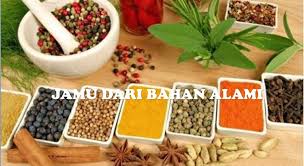 Sejarawan
Tugasnya mempelajari dan menulis mengenai masa lalu, dan dianggap sebagai yang berwenang atas kajian dan penulisan. 
Jenjang pendidikan: SD,SMP ,SMA (IPS), Perguruan Tinggi (program studi Ilmu Sejarah)
Animator
seniman yang menciptakan berbagai ragam gambar yang akan membentuk ilusi seolah-olah bergerak pada saat ditayangkan dengan cepat yang disebut dengan frame. Misalnya film kartun, iklan, vidio game dll
Jenjang pendidikan: SD,SMP ,SMA/SMK (komputer), Perguruan Tinggi (program studi animasi)
Mekanik Pesawat
mekanik pesawat fokus pada komponen fisik dari mesin terbang
Jenjang pendidikan: SD,SMP ,SMA (IPA)/SMK (Penerbangan), Perguruan Tinggi (program studi teknik pesawat)
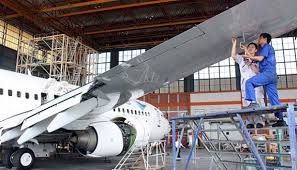 Teknisi avionic
Teknisi avionic melakukan perawatan dan perbaikan pada pesawat  terbang, helikopter dan pesawat ruang angkasa. teknisi avionik memperbaiki sistem elektronik yang kompleks.
Jenjang pendidikan: SD,SMP ,SMA (IPA)/ SMK (electrical avionic), Perguruan Tinggi (program studi aeronautika) jogja
Pemandu Lalu Lintas Udara atau Air Traffic Controller (ATC)
ATC ini bisa dikatakan sebagai polisi lalu lintas di udara. ATC berwenang mengatur lalu lintas dari pesawat terbang untuk mencegah agar pesawat satu dengan yang lain tidak terlalu dekat guna mencegah terjadinya tabrakan di udara dan sebagainya.
Jenjang pendidikan: SD,SMP ,SMA/SMK Penerbangan, Akademi penerbangan
Aircraft Maintenance Engineer atau Teknisi Pesawat
Profesi ini bertanggung jawab untuk kelayakan terbang suatu pesawat. AME adalah satu-satunya petugas yang berwenang menyatakan apakah pesawat tersebut telah siap dan bisa diterbangkan. 
Jenjang pendidikan: SD,SMP ,SMA(IPA)/SMK Penerbangan, akademi penerbangan
Pramusaji
Melayani pesanan makanan dan minuman sesuai dengan permintaan. Di restaurant, rumah makan, cafe dll
Jenjang pendidikan: SD,SMP ,SMA/SMK
Wiraswasta
orang yang memiliki kemampuan melihat dan menilai kesempatan bisnis, mengumpulkan sumber daya yang diperlukan untuk mengambil keuntungan darinya serta mengambil tindakan yang tepat, guna memastikan kesuksesan. Misal: bob sadino dan pendiri go-jek.
Jenjang pendidikan: SD,SMP ,SMA/SMK/KURSUS, Perguruan Tinggi.
Kontraktor
Perorangan atau badan hukum yang disewa oleh pemilik proyek untuk melaksanakan pekerjaan sesuai dengan perjanjian kontrak yang telah disepakati oleh kedua belah pihak. (kontraktor disebut juga mandor)
Jenjang pendidikan: SD,SMP ,SMA/SMK, Perguruan Tinggi
Pelukis
Menciptakan karya seni dua dimensi berupa lukisan/gambar
Jenjang pendidikan: SD,SMP ,SMA/SMK, Perguruan Tinggi (program studi Seni Rupa)
Dalang
seseorang yang mempunyai keahlian khusus memainkan boneka wayang (ndalang)
Jenjang pendidikan: SD,SMP ,SMA/SMK, Institut Seni (program studi Seni Pedalangan)
Komedian
orang yang menghibur penonton, terutama dalam membuat mereka tertawa, dengan cara melawak, yaitu suatu usaha untuk membuat orang lain tertawa, atau sekadar membuat orang lain gembira.
Jenjang pendidikan: SD,SMP ,SMA/SMK, Perguruan Tinggi
Perangkat desa
Orang dilembaga pemerintah yang bertugas mengelola wilayah tingkat desa.
Jenjang pendidikan: SD,SMP ,SMA/SMK, Perguruan Tinggi
Ahli listrik
Orang yang Memasang, merawat, dan memperbaiki sistem perkabelan elektrik, peralatan, dan instalasi. 
Jenjang pendidikan: SD,SMP ,SMA (IPA)/SMK (Listrik), Perguruan Tinggi (program studi teknik tenaga listrik)
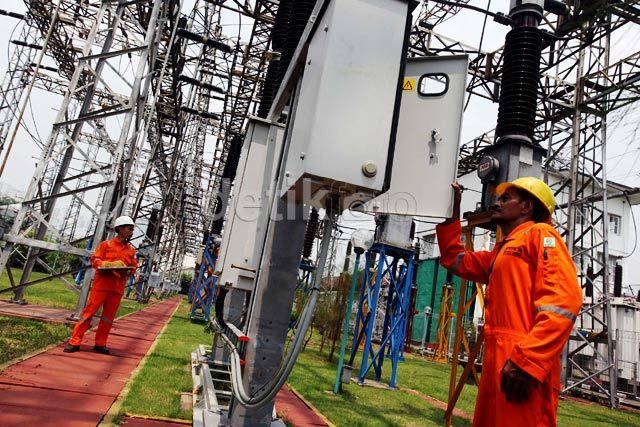 Karyawan
orang yang bekerja pada suatu lembaga (kantor, perusahaan, dan sebagainya) dengan mendapat gaji (upah).
Jenjang pendidikan: SD,SMP ,SMA/SMK
Ahli Meteorologi
bertugas memprakirakan cuaca serta mengenali perubahan iklim dan pola cuaca. Pakar meteorologi memprediksi cuaca, seperti suhu udara besok atau kapan cuaca ekstrem, misalnya badai atau tornado
Jenjang pendidikan: SD,SMP ,SMA, sekolah tinggi meteorologi klimatologi dan geofisika/ program studi meteorologi di ITB.
Pekerja Tambang
Orang yang bekerja dalam bidang pertambangan. Misalnya: biji besi, batu bara, pasir dll
Jenjang pendidikan: SD,SMP ,SMA/SMK
Notaris
Pejabat Umum yang berwenang untuk membuat Akta Otentik mengenai semua perbuatan, perjanjian, dan ketetapan yang diharuskan oleh peraturan perundang-undangan dan/atau yang dikehendaki oleh yang berkepentingan untuk dinyatakan dalam akta otentik, menjamin kepastian tanggal pembuatan akta, menyimpan akta.
Jenjang pendidikan: SD,SMP ,SMA, Perguruan Tinggi (program studi Ilmu Hukum)  S2 kenotarisan
Peneliti
Orang yang melakukan penelitian (meneliti) dengan menggunakan metode ilmiah
Jenjang pendidikan: SD,SMP ,SMA/SMK, Perguruan Tinggi
Pelaut
orang yang bekerja di atas kapal sebagai bagian dari awaknya, dan dapat bekerja di salah satu dari sejumlah bidang yang berbeda yang terkait dengan operasi dan pemeliharaan kapal
Jenjang pendidikan: SD,SMP ,SMA/SMK Pelayaran, diklat kepelautan
Operator Telepon
orang yang bertanggung jawab untuk menyiapkan dan menyediakan pelayanan sambungan telephone yang masuk kepada orang yang dituju
Jenjang pendidikan: SD,SMP ,SMA/SMK
Pengatur perjalanan kereta api (PPKA)
pegawai yang mengatur dan melakukan segala tindakan untuk menjamin keselamatan dan ketertiban berikut segala sesuatu yang berkaitan dengan urusan perjalanan kereta api
Jenjang pendidikan: SD,SMP ,SMA, akademi perkeretaapi, sekolah tinggi ilmu kereta api
Service electronic
Orang yang memperbaiki alat-alat elektronik. Misalnya: radio, TV. Leptop, mesin cuci, kulkas, dll
Jenjang pendidikan: SD,SMP ,SMA/SMK (Teknik elektro), Perguruan Tinggi (program studi teknik elektro)
Peternakan
kegiatan mengembangbiakkan dan membudidayakan hewan ternak untuk mendapatkan manfaat dan hasil dari kegiatan tersebut, misalnya: ternak ayam, kambing, sapi, angsa dll
Jenjang pendidikan: SD,SMP ,SMA/SMK (Peternakan), Perguruan Tinggi (program studi peternakan)
Tour guide
Bertugas memberikan bantuan, informasi dan interpretasi warisan budaya, sejarah kepada pengunjung/wisatawan/ peserta tur di tempat-tempat bersejarah, museum, keagamaan, pendidikan dan tempat penting lainnya
Jenjang pendidikan: SD,SMP ,SMA/SMK, Kursus pariwisata, Perguruan Tinggi (program studi pariwisata, bahasa inggris, mandarin dll)
Resepsionis
Bertugas sebagai penerima tamu disuatu perusahaan, kantor, hotel. Area kerja 
Jenjang pendidikan: SD,SMP ,SMA/SMK
Pedagang
orang yang melakukan perdagangan, memperjualbelikan barang yang tidak diproduksi sendiri, untuk memperoleh suatu keuntungan.
Jenjang pendidikan: SD,SMP ,SMA/SMK
Dubbing
Orang yang mengisi suara aktor dan aktris yang berperan di dalam sebuah film ke dalam bahasa lain. Semisal film-film di televisi (anime, india, mandarin, dll) yang diubah dialognya menjadi berbahasa Indonesia. 
Jenjang pendidikan: SD,SMP ,SMA/SMK, Perguruan Tinggi (program studi Multimedia)
Teller
petugas Bank yang pekerjaan sehari-harinya berhadapan dengan nasabah dan masyarakat umum
Jenjang pendidikan: SD,SMP ,SMA/SMK, Perguruan Tinggi perbankan
Pegawai bank
orang yang bekerja Bank.
Jenjang pendidikan: SD,SMP ,SMA/SMK, Perguruan Tinggi (program studi perbankan)
Pegawai BUMN
Orang yang bekerja di badan usaha yang permodalannya seluruhnya atau sebagian dimiliki oleh Pemerintah. Status pegawai badan usaha-badan usaha tersebut adalah karyawan BUMN bukan pegawai negeri
Jenjang pendidikan: SD,SMP ,SMA/SMK, Perguruan Tinggi
Ahli geologi
Orang  yang mempelajari bumi, komposisinya, struktur, sifat-sifat fisik, sejarah, dan proses pembentukannya.
Jenjang pendidikan: SD,SMP ,SMA, Perguruan Tinggi (program studi Teknik Geologi)
Tukang Pos
seorang pegawai di kantor pos atau dinas pelayanan pos, yang mengantarkan surat dan paket ke alamat-alamat di rumah ataupun di kantor-kantor.
Jenjang pendidikan: SD,SMP ,SMA/SMK
Penyiar radio
petugas penyiaran radio yang menyiarkan suaranya melalui transmisi radio
Jenjang pendidikan: SD,SMP ,SMA/SMK (Broadcasting), Perguruan Tinggi (program studi manajemen produksi siaran
Psikiater
profesi dokter spesialistik yang memiliki spesialisasi dalam diagnosis dan penanganan gangguan emosional. Psikiater tidak hanya menangani masalah gangguan jiwa berat, tetapi juga ringan
Jenjang pendidikan: SD,SMP ,SMA, Perguruan Tinggi (program studi kedokteran) spseialis kedoketran jiwa